WGC2025 CC, NOC & IGU Objectives
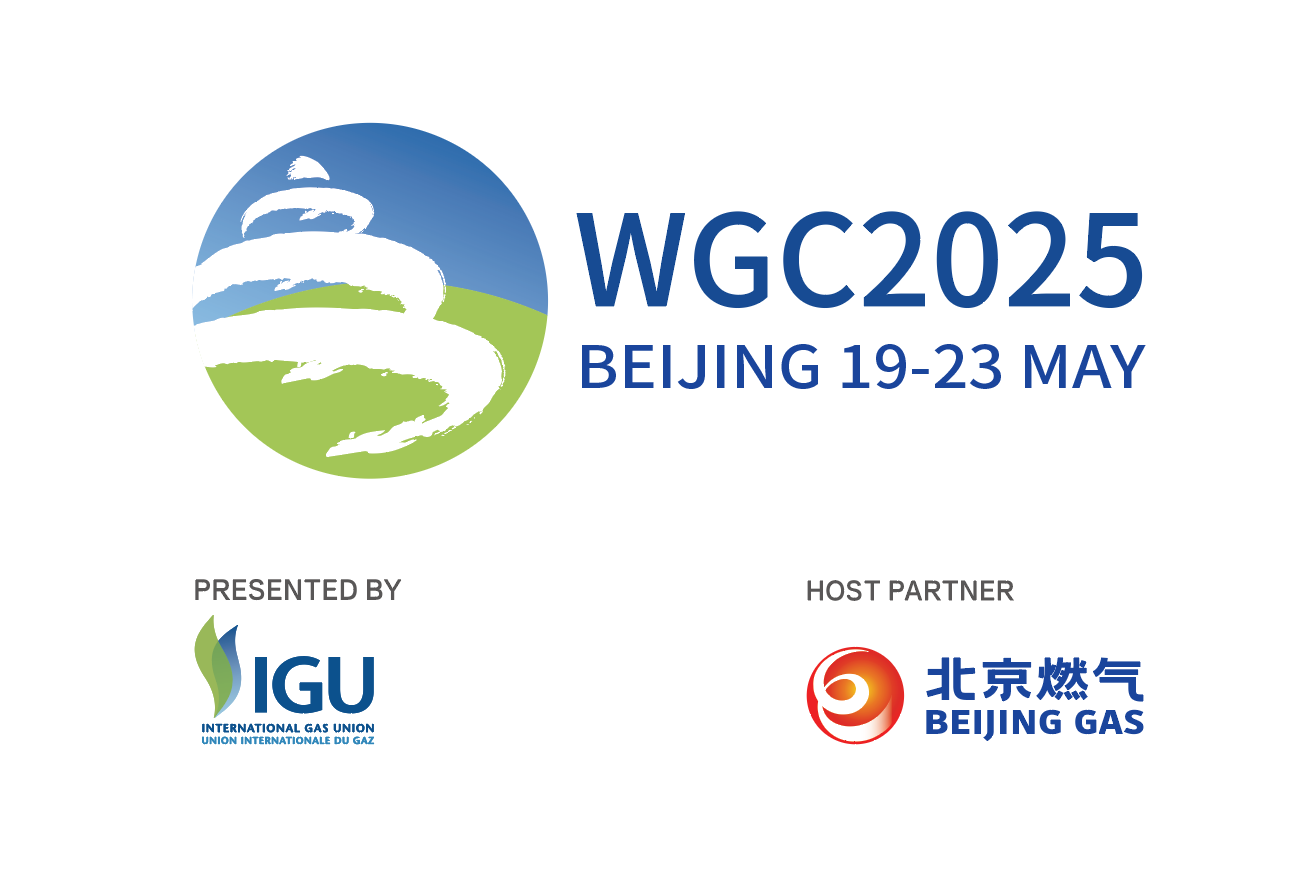 OBJECTIVES: The IGU wishes to provide the best support to the Storage Committee, with the objectives of maximising the quantity and quality of
 Call for Abstract (CfA) Submissions
Delegate Attendance at WGC2025
STORAGE COMMITTEE INPUT: To achieve these objectives we need the Storage Committee’s assistance to identify:
The traditional, growth and new delegate target audiences for your sector
The major developments, issues, and challenges of interest to the target audiences
The streams/topics that form your proposed CfA submissions
The key messages to attract CfA submissions
THE NOC AND IGU SECRETARIAT:  To create  the marketing campaign to maximise the quality and quantity of CfA submission responses through:
Best using  its resources to identify and reach the target audiences for CfA submissions
Creating “call for action” messages tailored to the target audiences 
 The role of the Storage Committee and the choices you make in selecting the CfA topics is critical to design a programme that will make people want to register as a delegate.
1